Figure 1 Trial profile for a randomized clinical trial of an iron ingot as a means of iron supplementation in women in ...
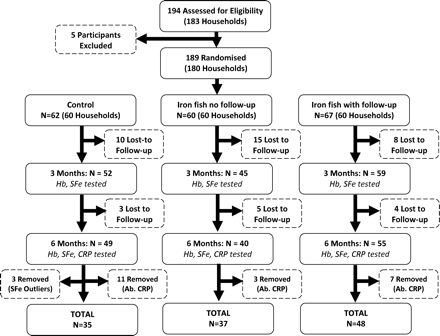 Eur J Public Health, Volume 21, Issue 1, February 2011, Pages 43–48, https://doi.org/10.1093/eurpub/ckp237
The content of this slide may be subject to copyright: please see the slide notes for details.
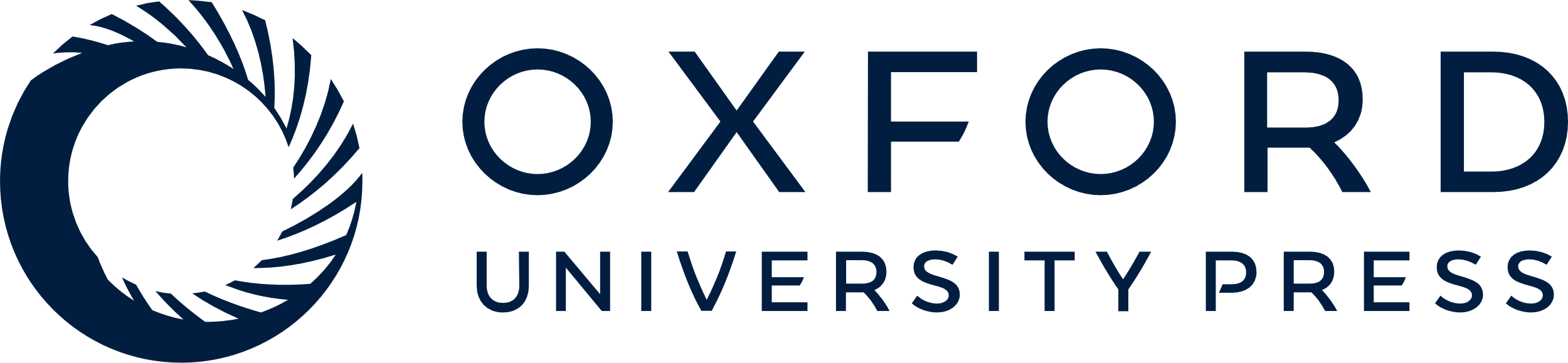 [Speaker Notes: Figure 1 Trial profile for a randomized clinical trial of an iron ingot as a means of iron supplementation in women in rural Cambodia. Hb, haemoglobin; SFe, serum iron; CRP, C-reactive protein; Ab. CRP, abnormal C-reactive protein (≥6.0 mg l−1); SFe outliers, serum iron outliers (≥130 µg l−1)


Unless provided in the caption above, the following copyright applies to the content of this slide: © The Author 2010. Published by Oxford University Press on behalf of the European Public Health Association. All rights reserved.]